Fig. 7 Patterns of ventricular repolarization and depolarization during discordant alternans. Optical action ...
Cardiovasc Res, Volume 57, Issue 3, March 2003, Pages 599–614, https://doi.org/10.1016/S0008-6363(02)00737-X
The content of this slide may be subject to copyright: please see the slide notes for details.
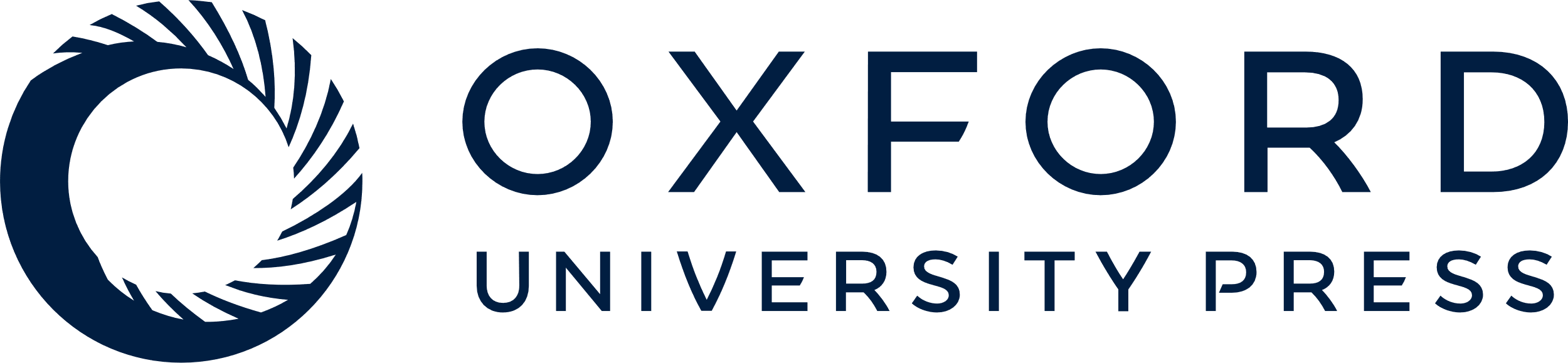 [Speaker Notes: Fig. 7 Patterns of ventricular repolarization and depolarization during discordant alternans. Optical action potentials were recorded from 128 sites on the epicardial surface of a Langendorff-perfused guinea pig heart. (A). Shown are 10 ms isochrone plots representing depolarization (Depol) and repolarization (Repol) within the mapping array for two consecutive beats during discordant alternans at a pacing cycle length of 180 ms. The corresponding ECG recording is shown above indicating visible alternation of the T-wave. (B) Representative experiment demonstrating marked effect of discordant alternans on spatial dispersion of repolarization. (Reproduced from Pastore et al. [37]).


Unless provided in the caption above, the following copyright applies to the content of this slide: Copyright © 2003, European Society of Cardiology]